bustling
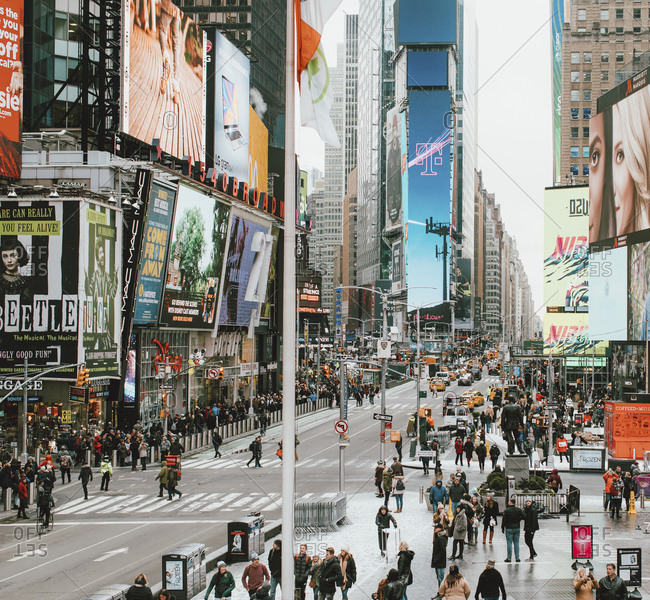 characterized by hurried, excited movement
grant
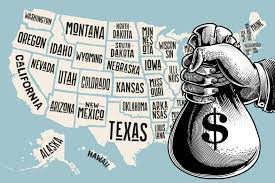 land or money given as a gift for those who need it
resented
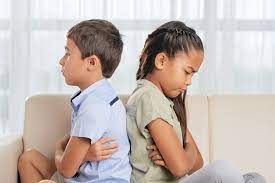 felt anger or bitterness toward
peculiar
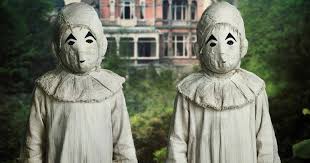 specific or unusual
enamored with
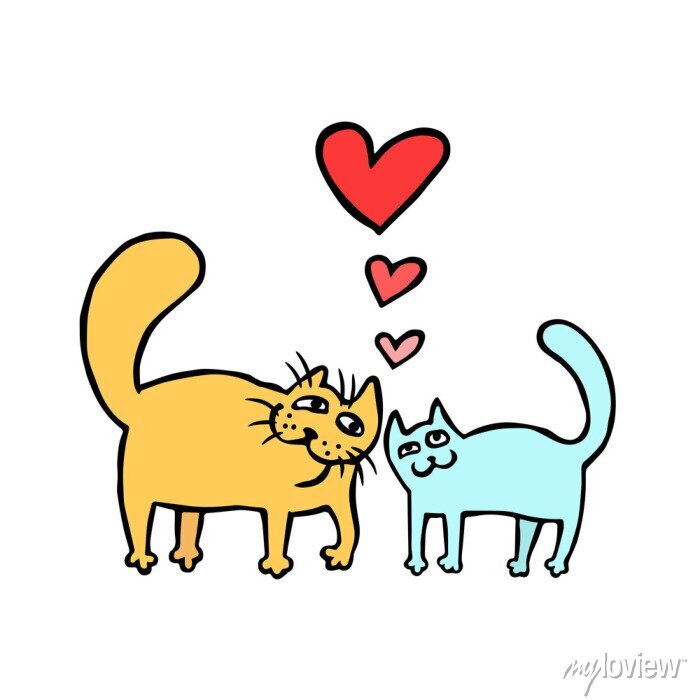 filled with a deep love for
credited
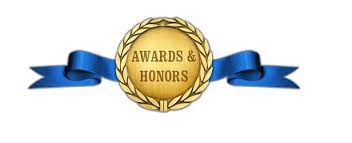 gave recognition for an accomplishment
lobbied
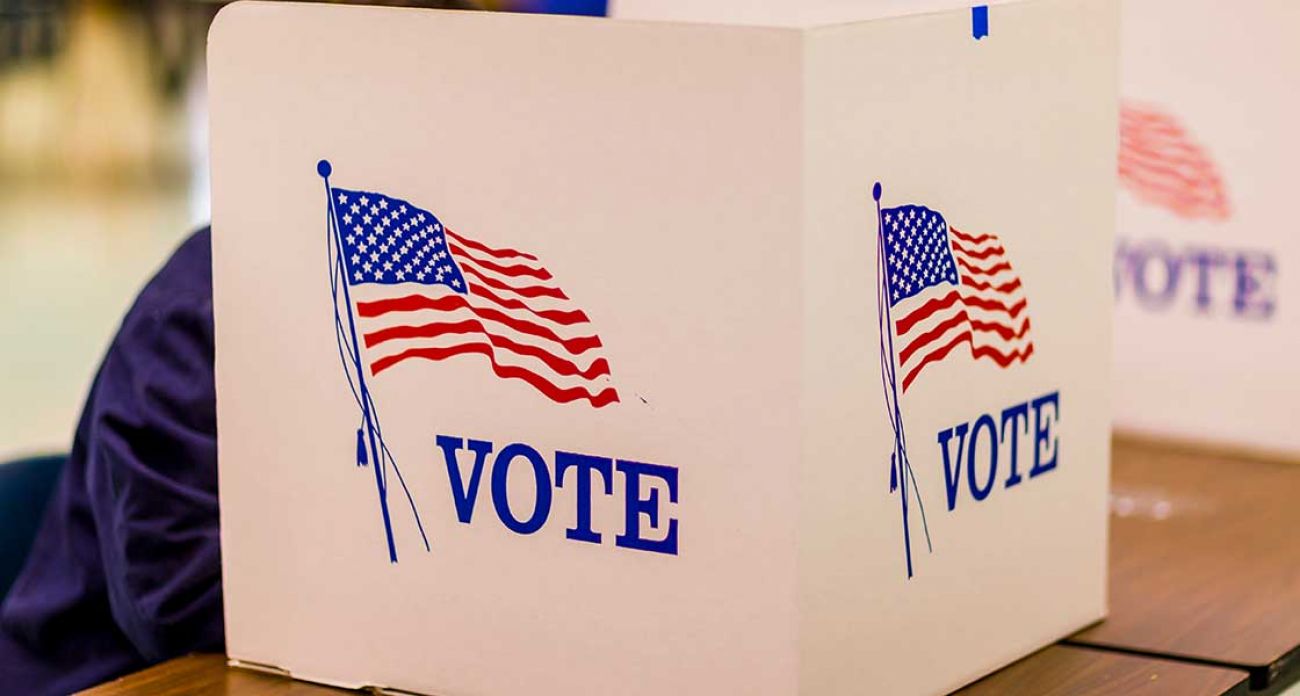 tried to influence someone to think, act, or vote in a certain way
evaluate
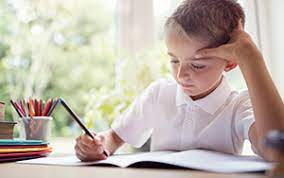 to determine or discover the value of
stand
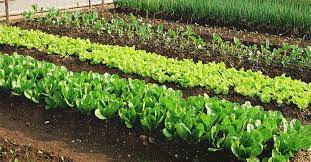 a group of plants growing in one area
preserves
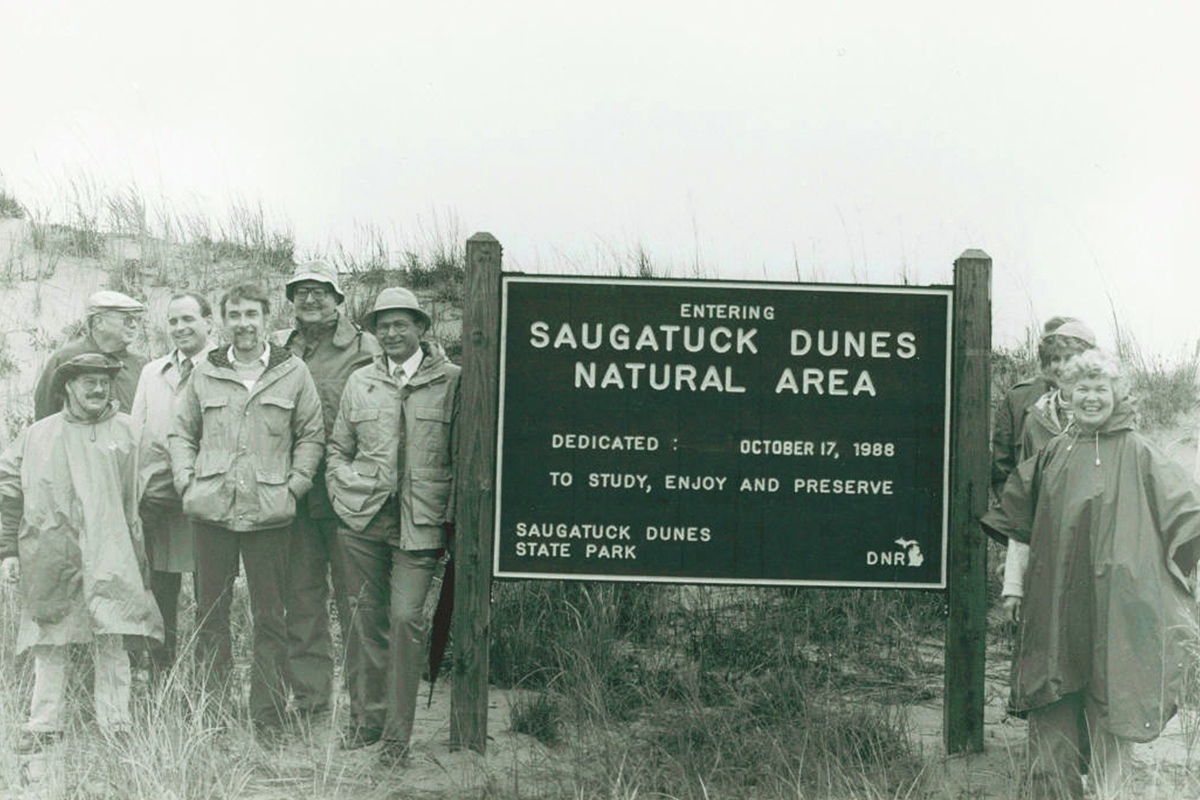 natural lands set aside by the government for the protection of plants and animals
heated
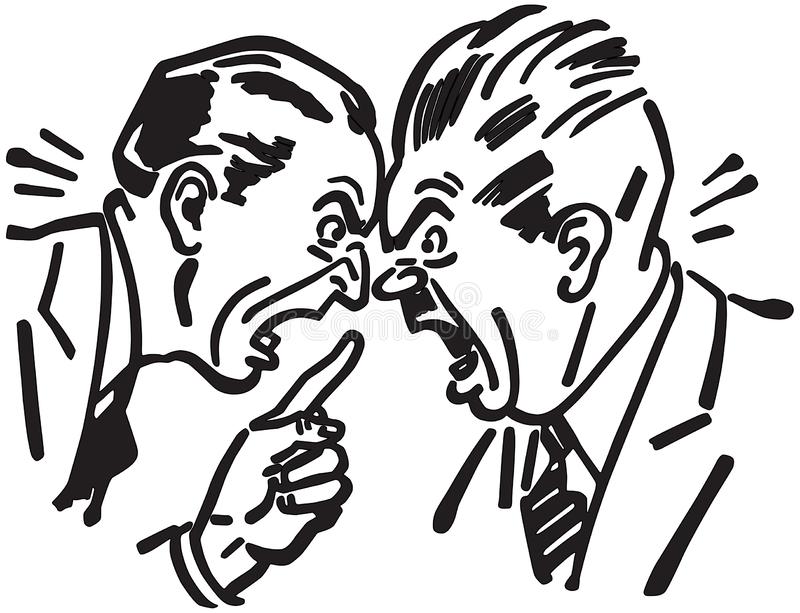 characterized by anger or passion; intense
sponsors
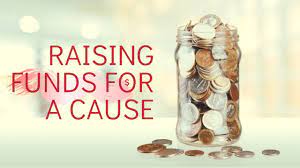 raises or pays money for
bear
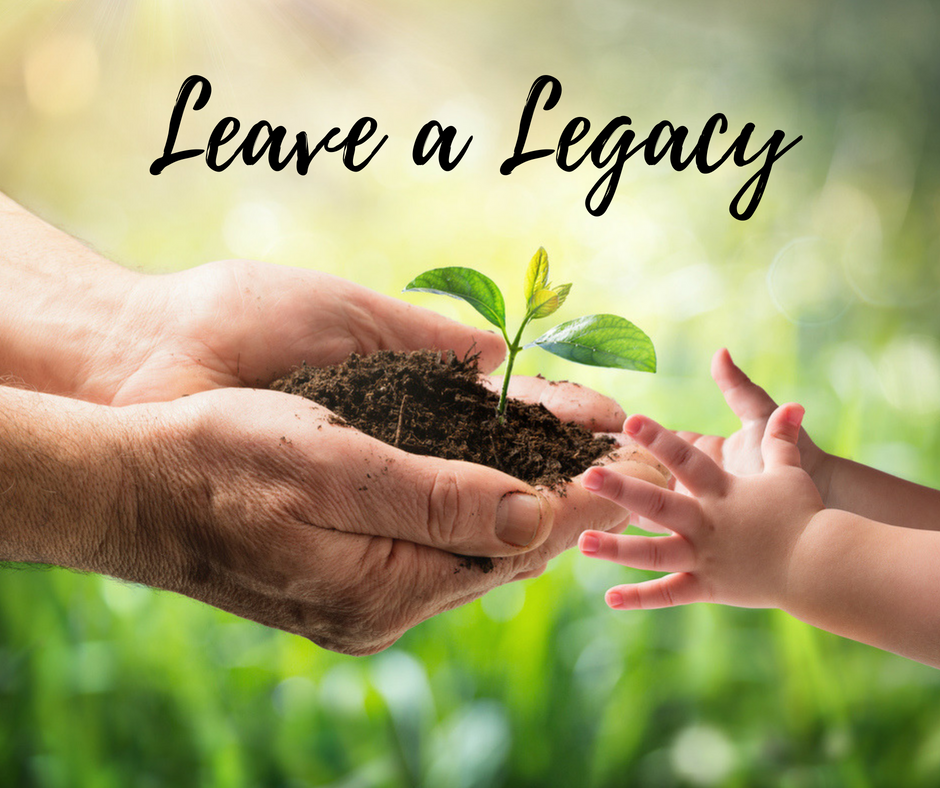 to carry or wear a mark